Priorité
?
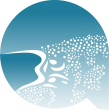 TM2 – EAUX NOIRES ET EAUX GRISES : EQUIPEMENT ET SENSIBILISATION
ZSC
FR53…
DO
DHFF
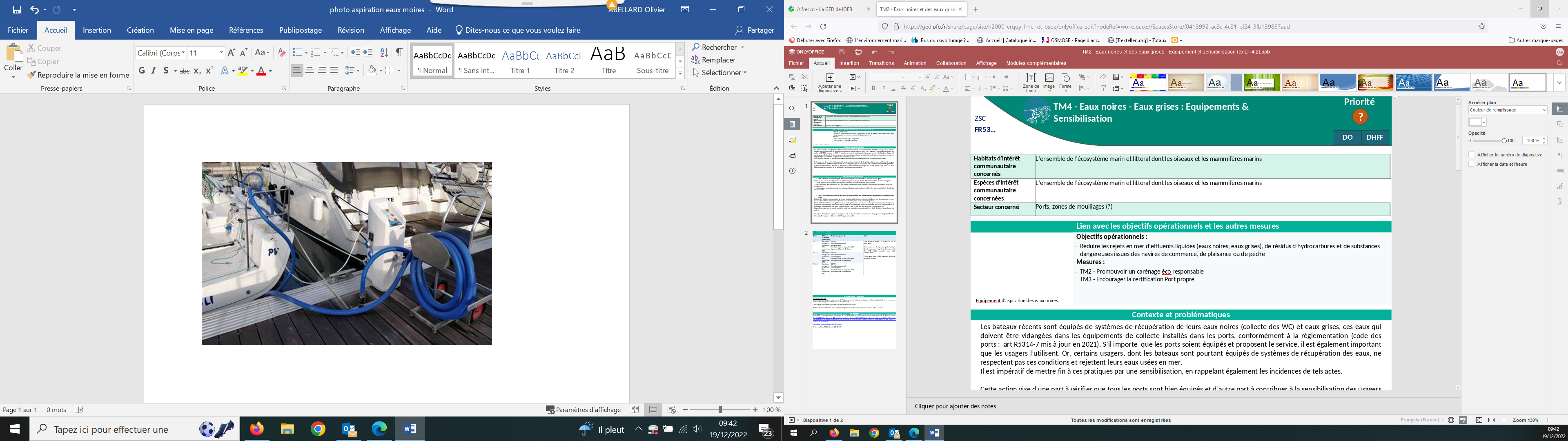 Equipement d’aspiration des eaux noires © internet
Indicateurs de réalisation
- L’ensemble des ports et espaces portuaires du site N2000 dispose ou est rattaché à un plan de réception et de traitement des déchets des navires commun à plusieurs ports comme prévu par l’article L5334-9-1 du code des ports
- Pourcentage de ports équipés d’équipements de traitement des eaux noires et grises
- Nombre de programmes de sensibilisation menés auprès des navigateurs concernant les bonnes pratiques de traitement de leurs eaux noires
Références
- Article R5314-7 du code des transports et à la directive du 17 avril 2019 relative aux installations de réception portuaires pour le dépôt des déchets des navires

-Décret n° 2021-1166 du 8 septembre 2021 portant transposition de la directive (UE) 2019/883 du Parlement européen et du Conseil du 17 avril 2019 relative aux installations de réception portuaires pour le dépôt des déchets des navires, modifiant la directive 2010/65/UE et abrogeant la directive 2000/59/CE - Légifrance (legifrance.gouv.fr)

-Les écogestes – Ecogestes Bretagne (ecogestes-amo.fr)

-Référence au Pda du DSF NAMO : action D09-OE01-AF1